JRの路線図
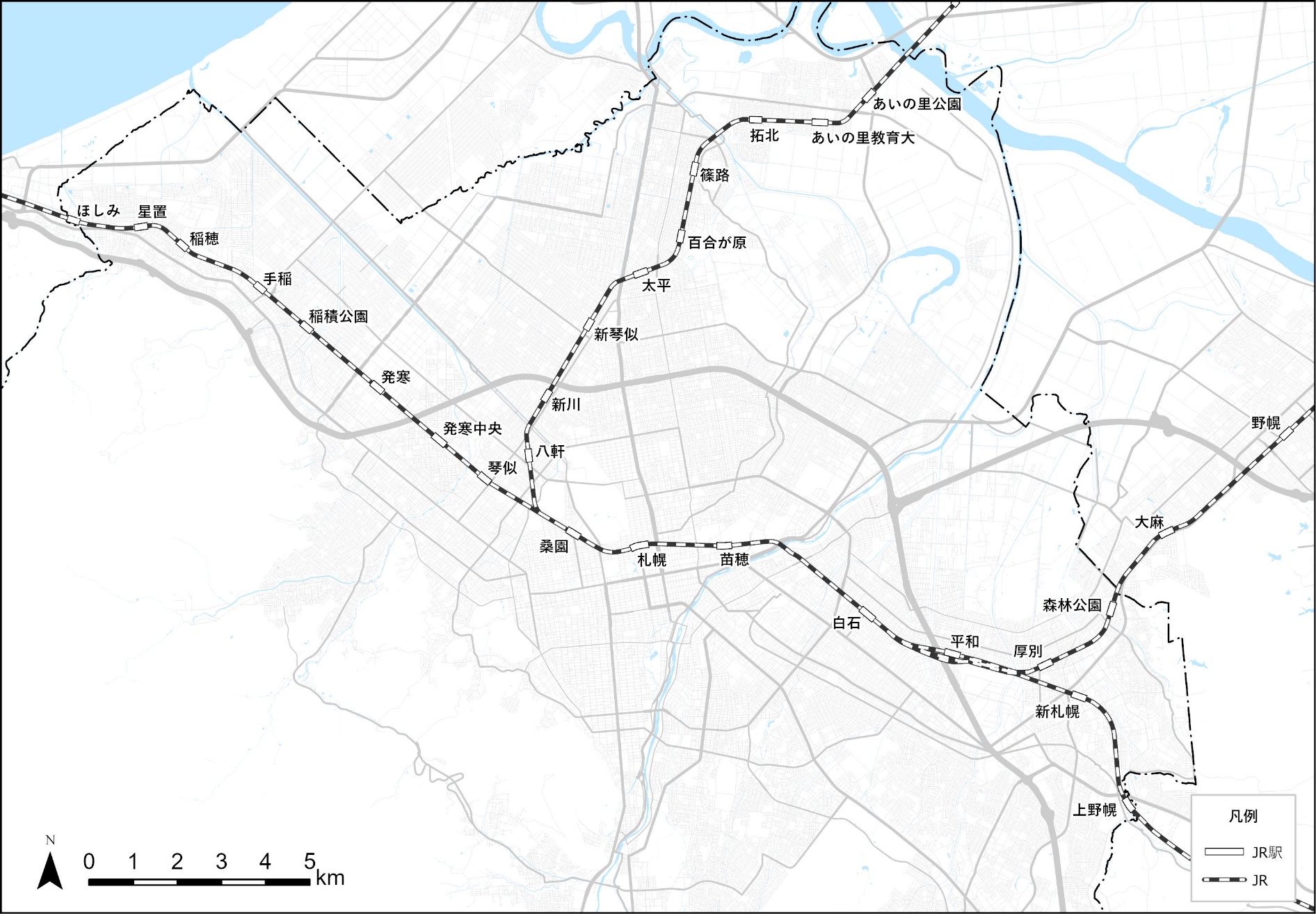